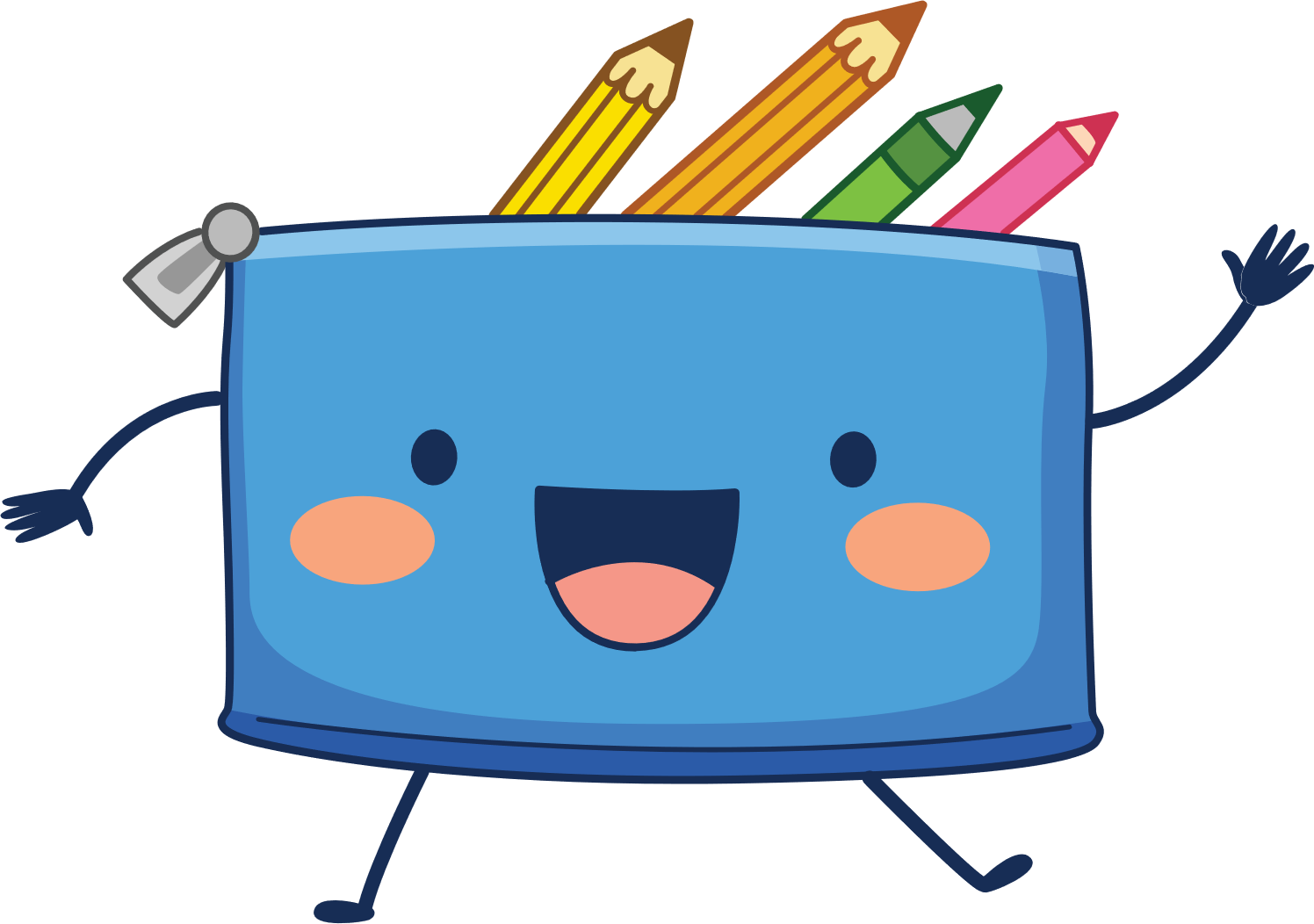 Khởi động
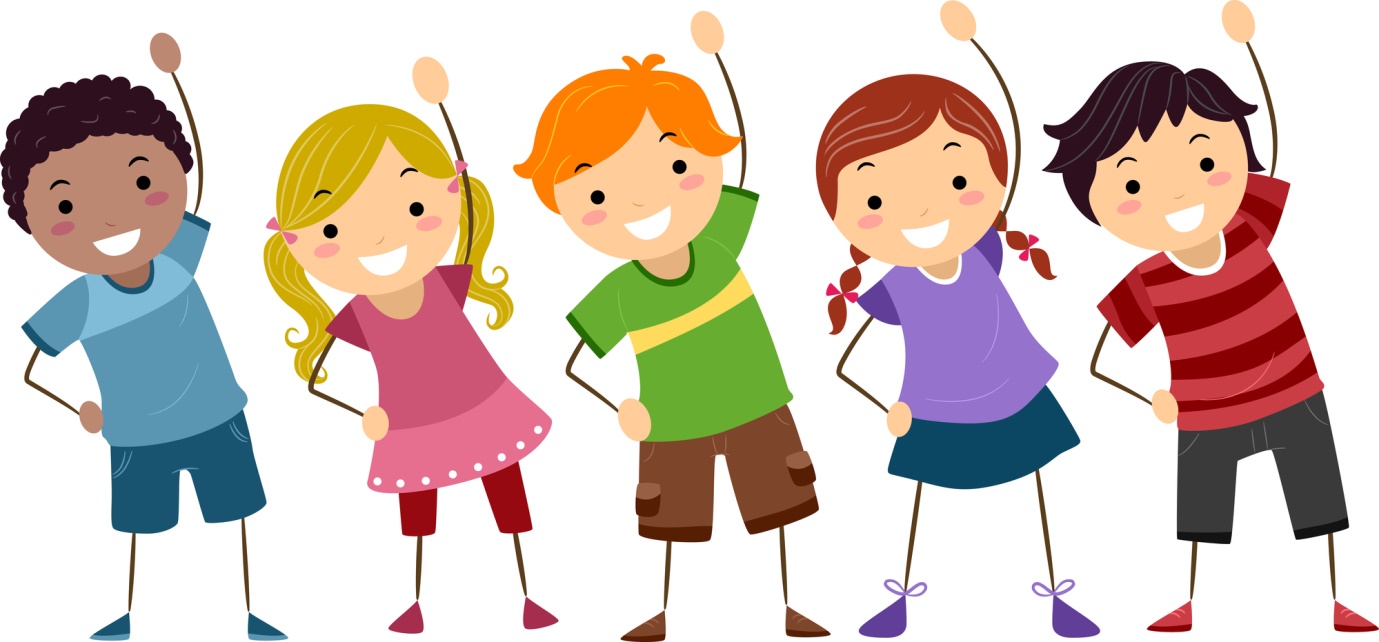 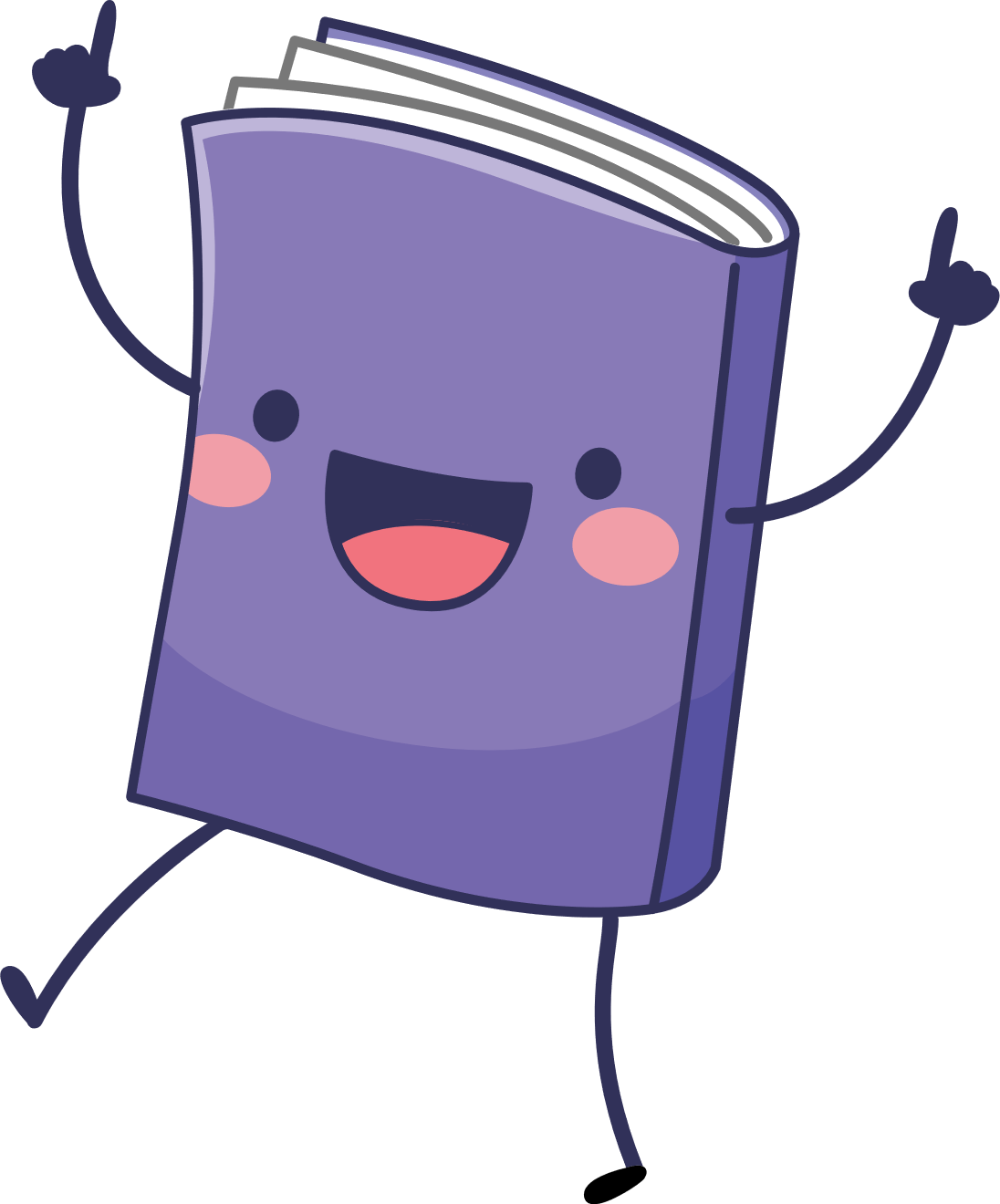 Câu 1. Phương trình bậc nhất một ẩn có dạng là
5
7
8
9
4
10
6
3
2
1
0
Câu 2. Cho lời giải sau, dòng (1) sử dụng quy tắc biến đổi nào?
Quy tắc dấu ngoặc
Quy tắc cùng nhân với 1 số
Quy tắc chuyển vế
5
Quy tắc cùng chia cho 1 số
7
8
9
4
10
6
3
2
1
0
5
7
8
9
4
10
6
3
2
1
0
5
7
8
9
4
10
6
3
2
1
0
5
7
8
9
4
10
6
3
2
1
0
Trường THCS Dương Hà
Tiết 43.
Phương trình đưa được về dạng ax + b = 0
GV: Nguyễn Thị Thu Hiền
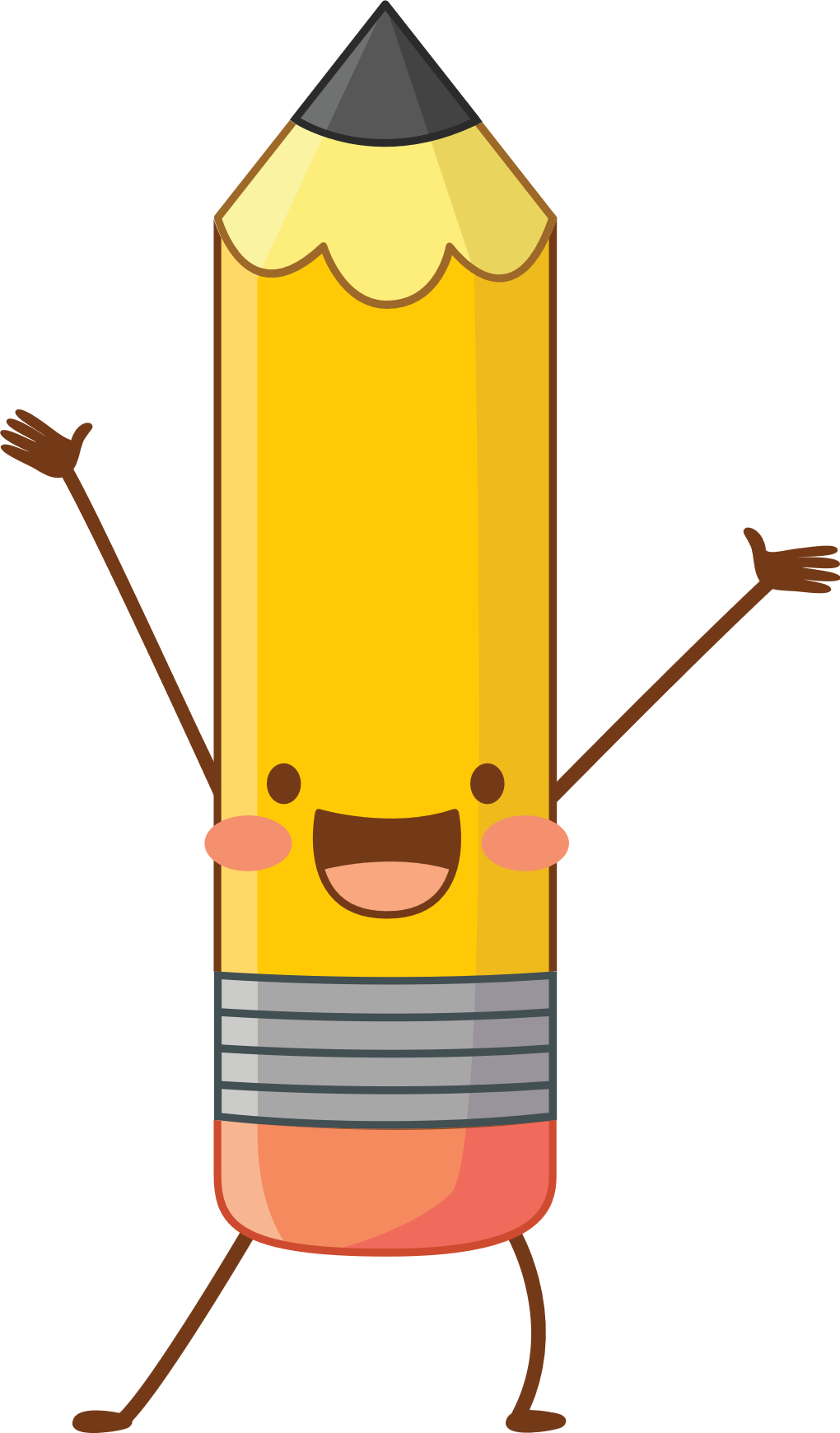 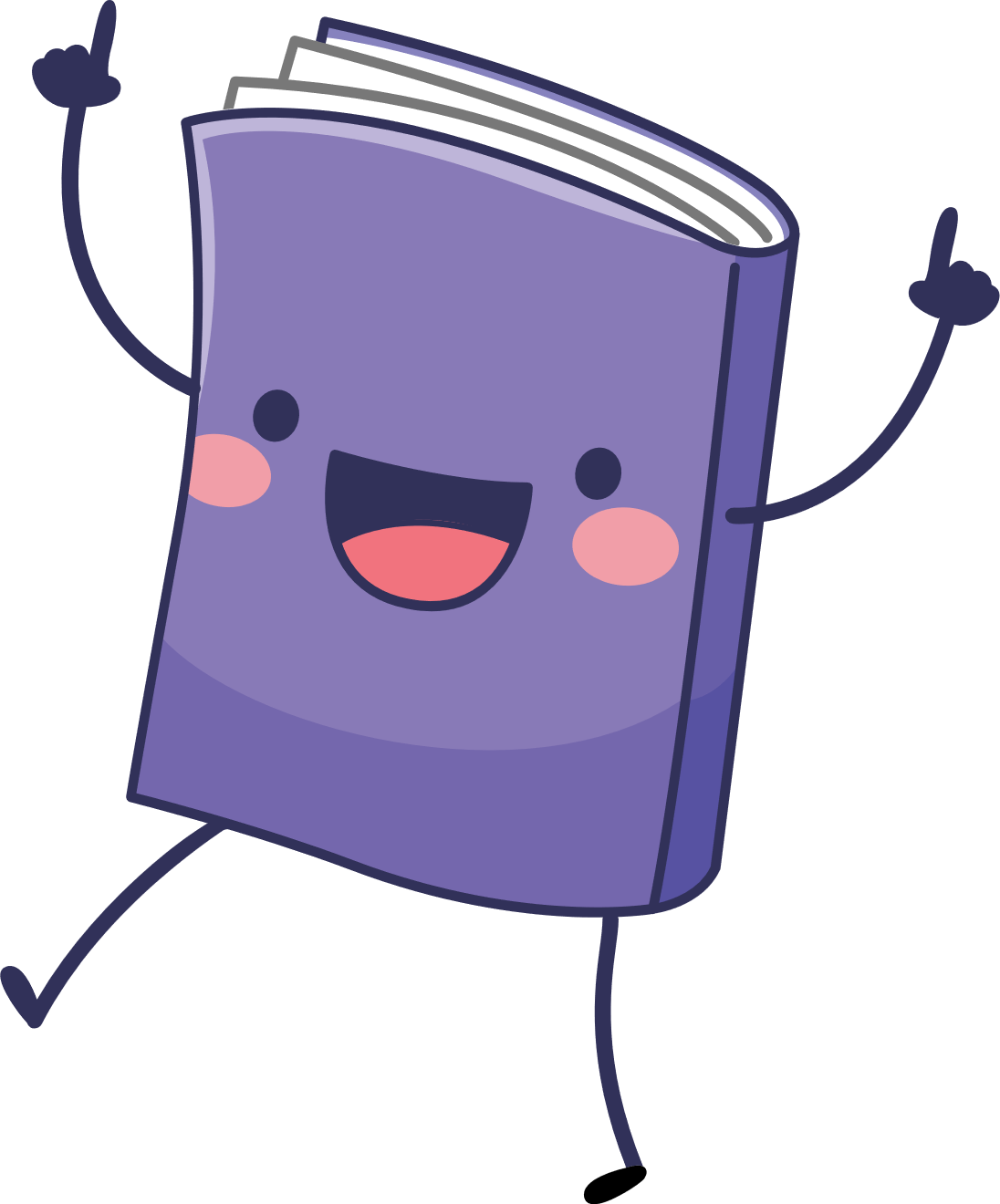 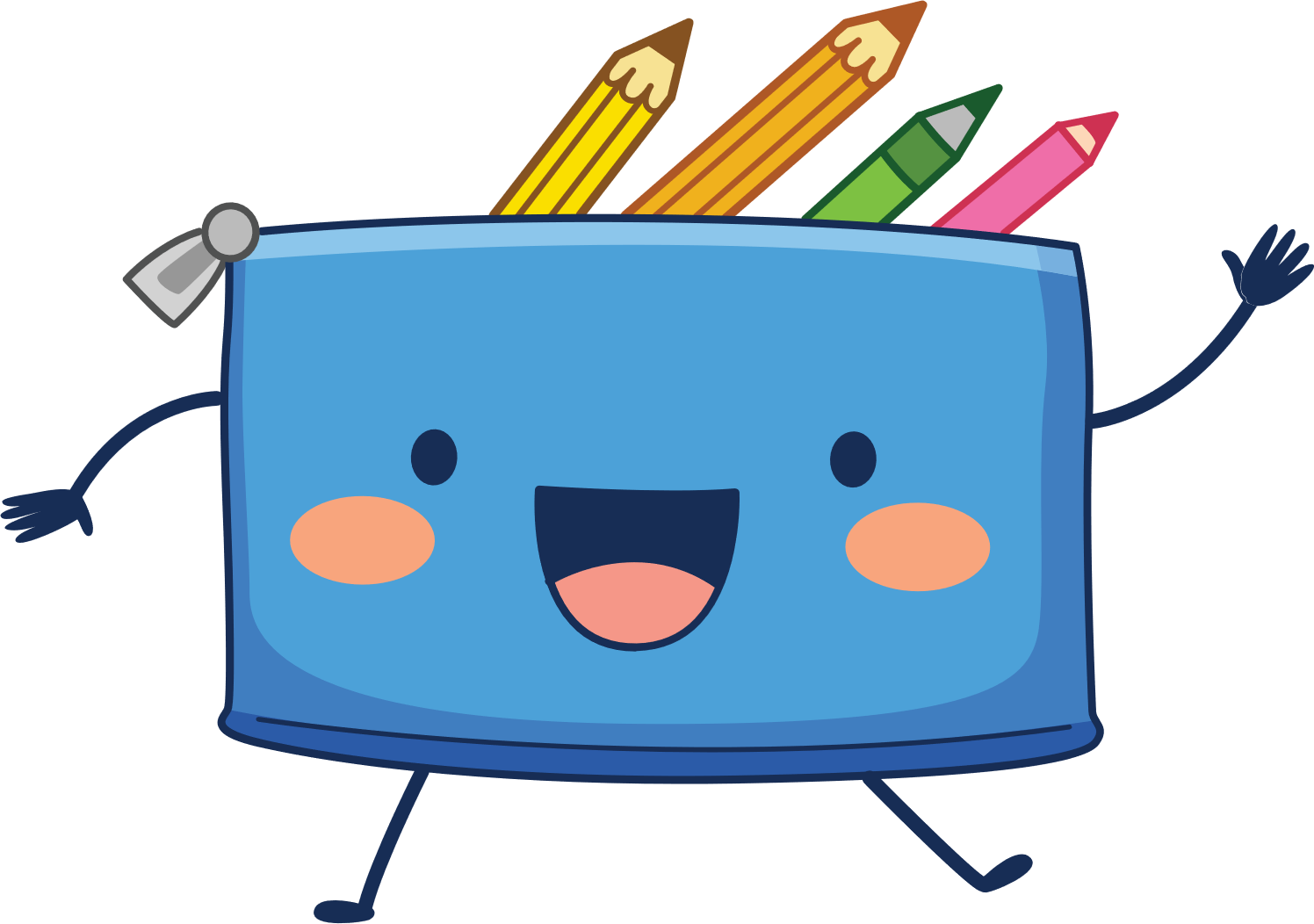 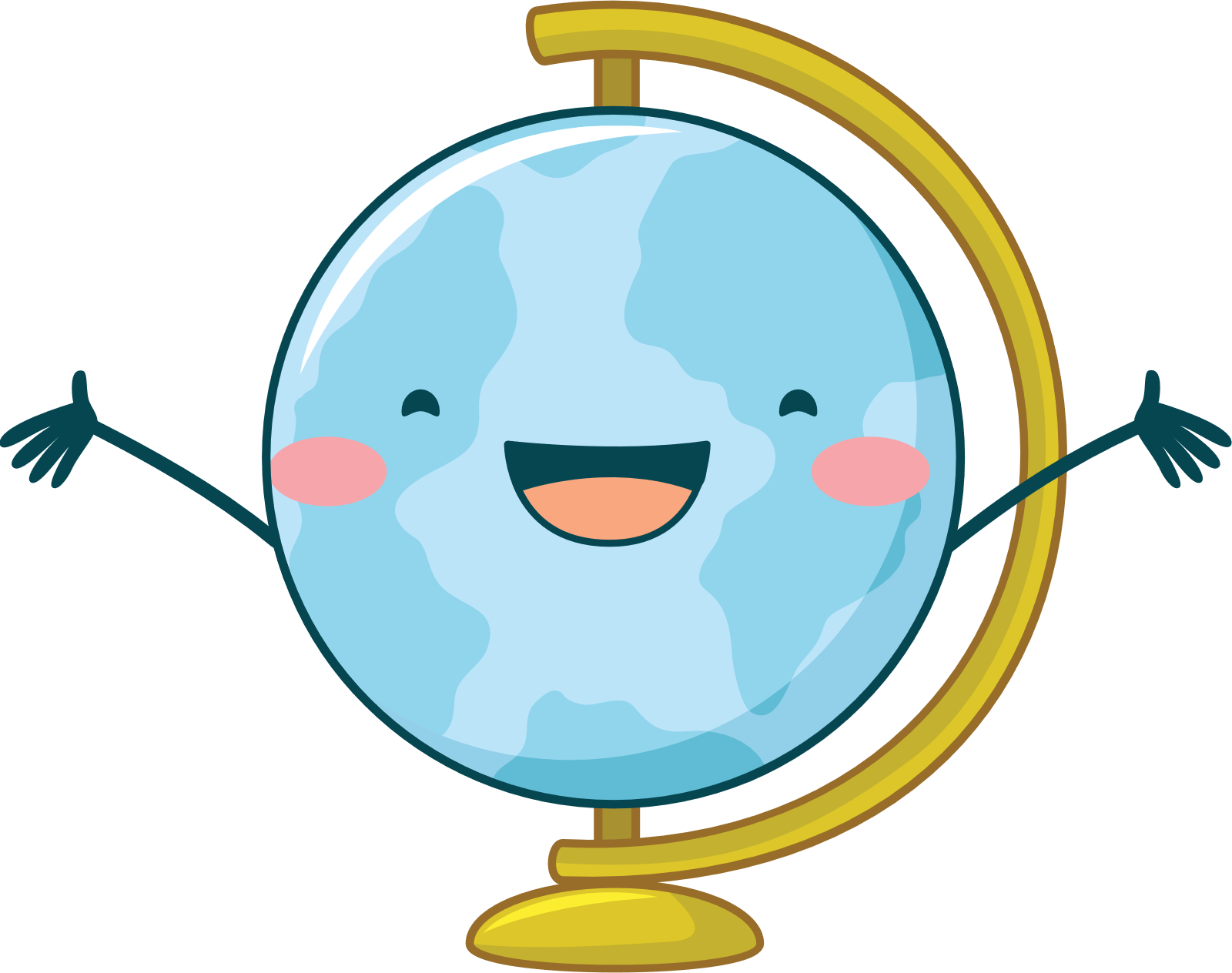 1. Các ví dụ và cách giải
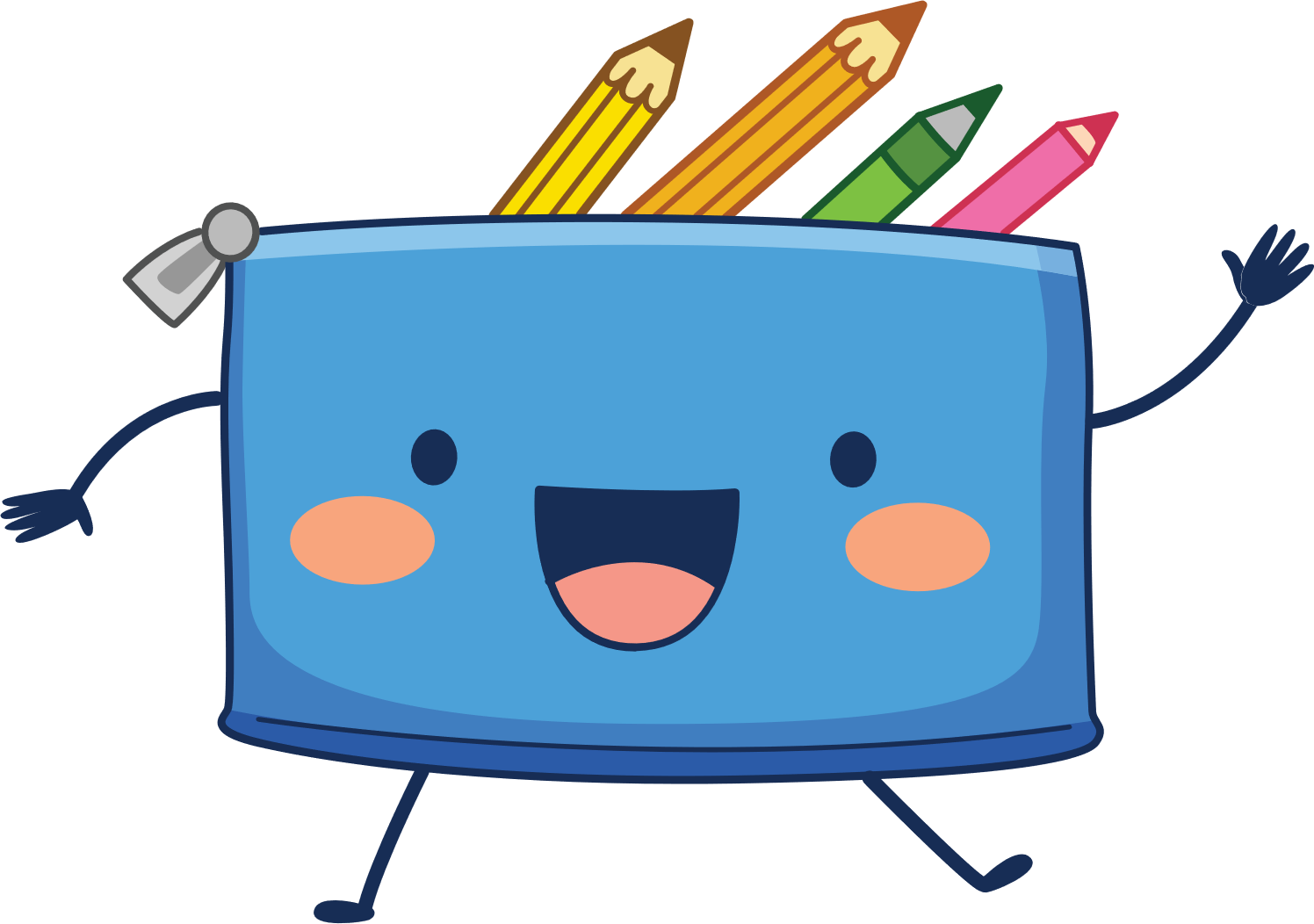 Học sinh số 1, 2 làm ý a vào vở
Học sinh số 3,4 làm ý b vào vở
Thời gian: 2 phút
Hoạt động cá nhân
Học sinh cùng bàn trao đổi bài làm
Thời gian: 2 phút
Hoạt động cặp đôi
Học sinh thảo luận theo nhóm 4. Trình bày bài 1 và ?1
Thời gian: 4 phút
Hoạt động nhóm
Tiêu chí đánh giá
1.Nội dung: Đúng, đủ theo yêu cầu				(4 điểm)
2.Trình bày bài: Khoa học, rõ ràng 				(2 điểm)
3.Thuyết trình: 							(2 điểm)
	+) Phong cách nói to, tự tin
 	+) Nêu được các cách giải bài 1, trả lời được ?1
4.Phản biện: 							(1 điểm)
	+)Trả lời câu hỏi
5. Tinh thần hợp tác 						(1 điểm)
	+)Các thành viên trong nhóm tích cực
	+)Tham gia nghe, nhận xét, góp ý cho nhóm bạn
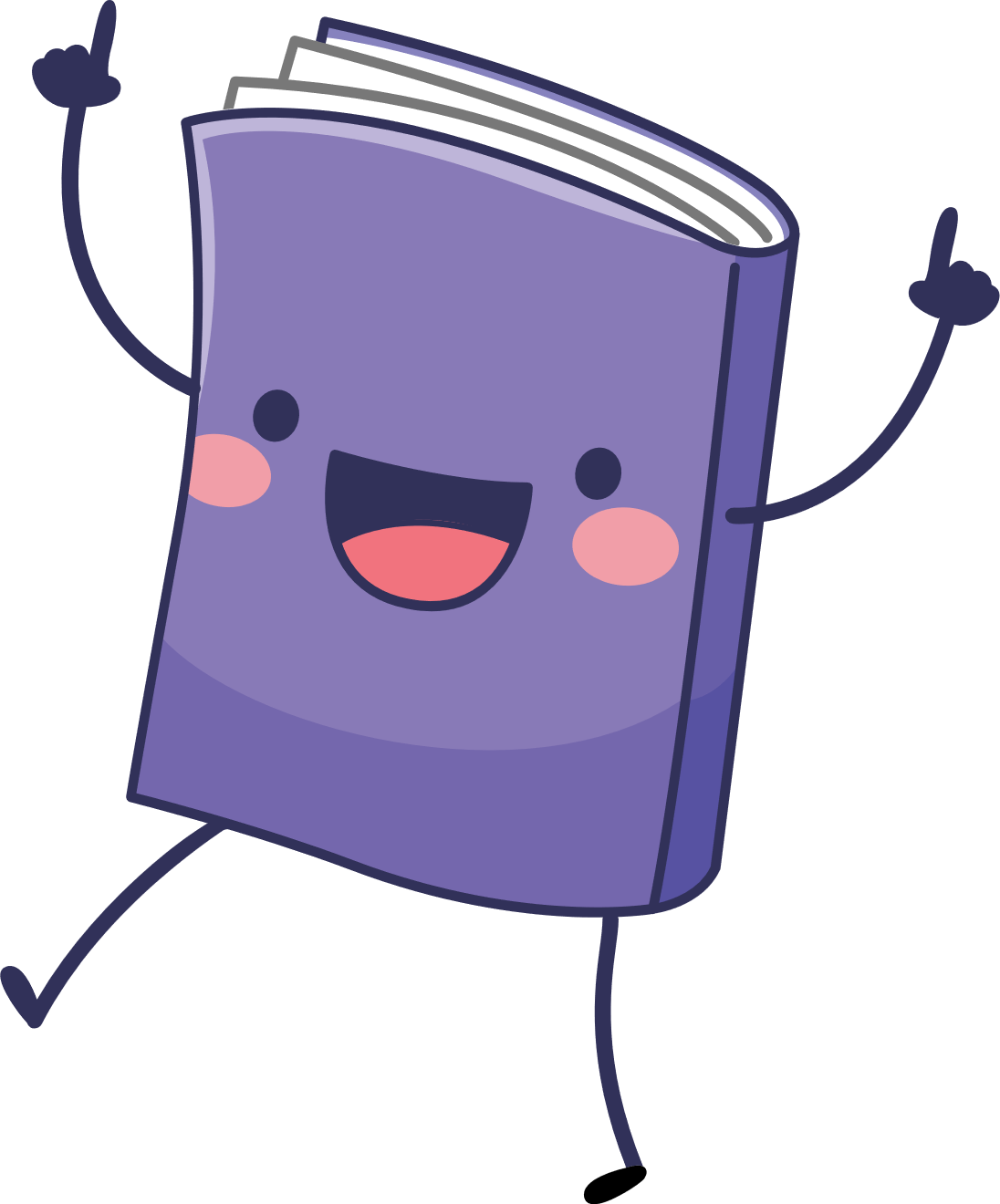 Các bước giải
2. Luyện tập
Trò chơi: Mảnh ghép kì diệu
Luật chơi: Thời gian chơi 7p
Các nhóm ghép các miếng ghép sao cho cạnh có phương trình khớp với cạnh có tập nghiệm của phương trình ấy, dán sản phẩm vào giấy A3. 
Các nhóm trình bày lời giải chi tiết vào giấy A3, bạn số 1,2 trong nhóm ghi lại giải chi tiết vào vở. 
Nhóm ghép đúng, xong nhanh nhất giành chiến thắng.
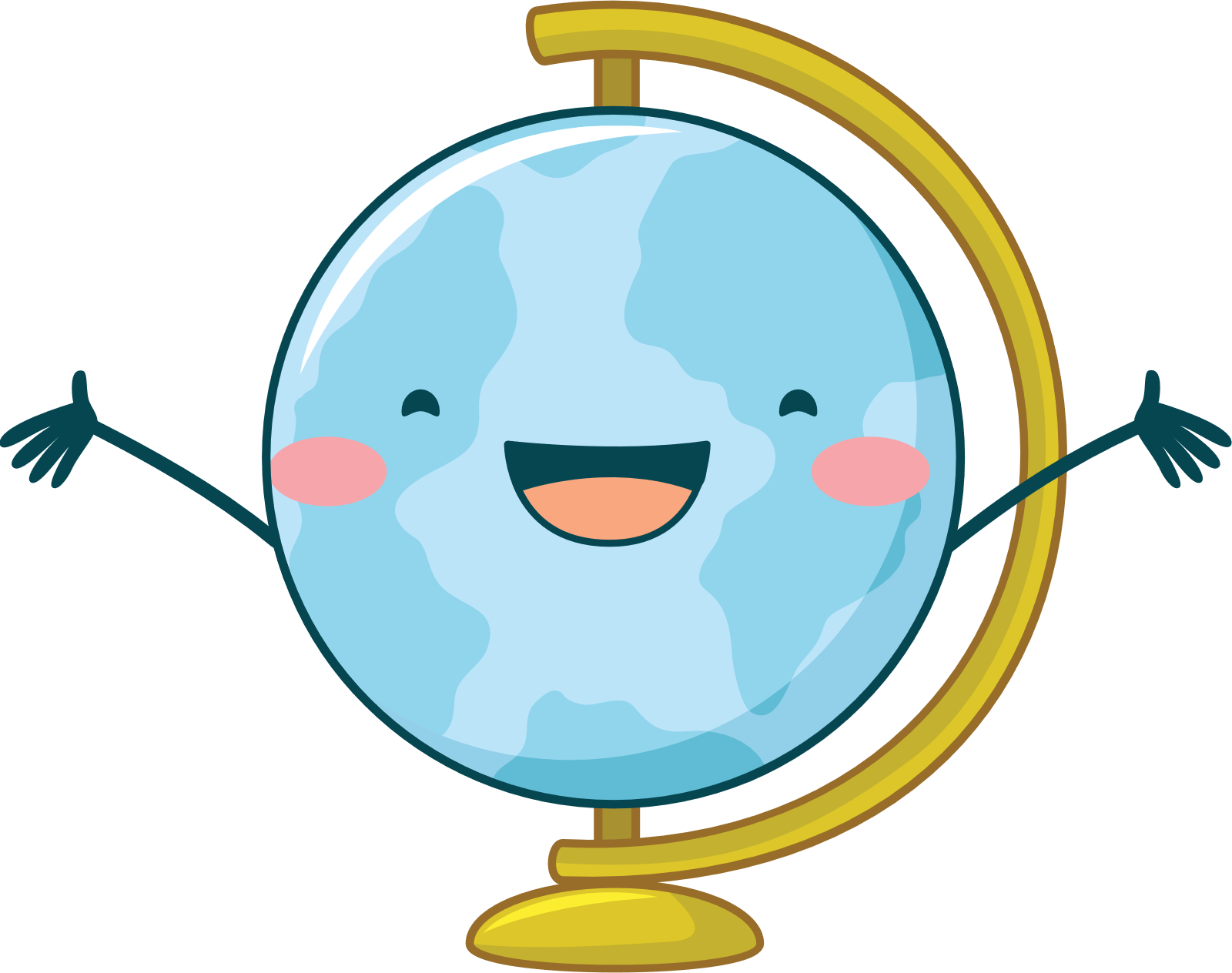 Bảng
Bàn GV
Nhóm 6
Nhóm 8
Nhóm 1
Nhóm 3
Nhóm 7
Nhóm 9
Nhóm 2
Nhóm 4
Nhóm 10
Nhóm 5
Chú ý
1.Khi hệ số của ẩn bằng 0
TH2: 0x=0, phương trình nghiệm đúng với mọi x
2. Cách giải khác
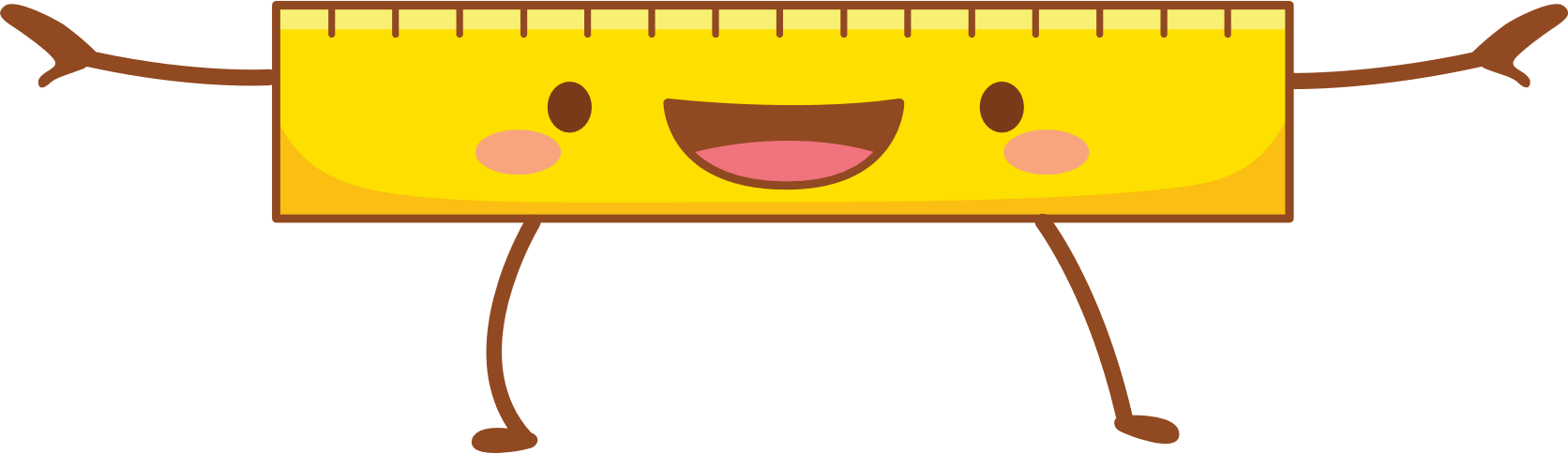 KAHOOT
Hướng dẫn về nhà
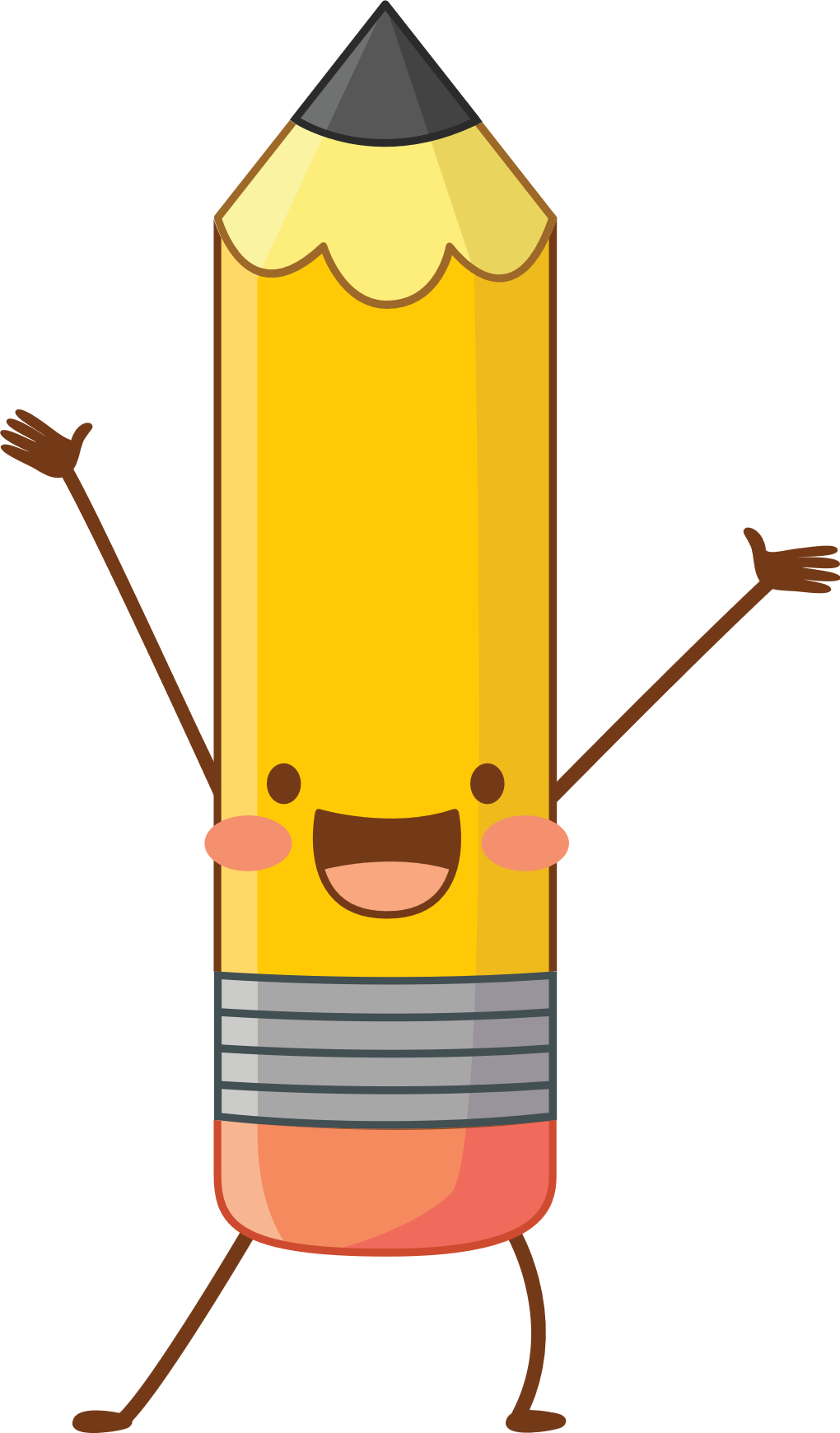 Học bài và xem lại bài theo vở ghi và SGK
BTVN: Bài 11b,d + Bài 12 bcd
Chuẩn bị bài mới: Tiết sau luyện tập 
HS chuẩn bị cá nhân các bài 15, 19 SGK, ghi ý tưởng làm bài vào giấy nhớ và dán vào SGK.
Handouts
Translate handouts for parents for whom English is a second language.
Handouts might include:
A list of school phone numbers, e-mail addresses, and Web site addresses.
Copies of classroom and school policies.
A list of materials that children will need for class.